Solutions, Cont.
Concentration
A measure of the amount of solute that is dissolved in a given quantity of solvent. 
A dilute solution is one that contains a small amount of solute. 
A concentrated solution contains a large amount of solute.
When a concentrated solution is diluted, the amount of solute doesn’t change.
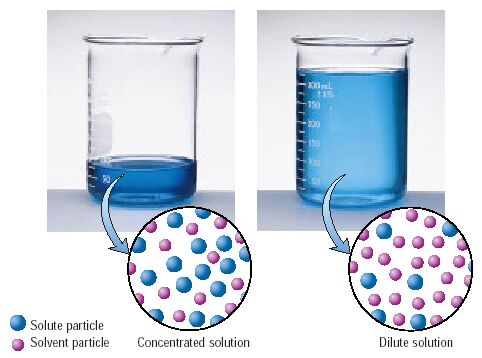 Concentrated and dilute  are qualitative descriptions. There is a quantitative description.
Molarity, M = moles of solute              mol
                  liters of solution                L

Abbreviated with a capital M, such as 6.0 M
The most widely used concentration unit in chemistry.
Brackets around a compound indicate molarity. [HCl]
Using Molarity
Rearrange the molarity equation to solve for each of the variables.
M = 

mol = 

L =
Using Molarity
Sometimes the mass unit given in the problem is grams. 
Before we can use the molarity equation, we’ll need to change it to moles.
Change 6.8 g NaCl to moles.
Using Molarity
Sometimes the volume unit given in the problem is mL. 
Before we can use the molarity equation, we’ll need to change it to Liters.
1 mL = 10-3 L
Change 135 mL into L
Practice
What is the molarity of a solution in which 10.0 g of AgNO3 is dissolved in 500. mL of solution?
Using Molarity
How many grams of CuSO4 • 5 H2O are needed to prepare 100. mL of a 0.10 M solution? (2.5 g)
Using Molarity
To what volume should 5.0 g of KCl be diluted in order to prepare a 0.25 M solution? (0.27 L)
Other units of concentration
Percent by mass (mass percent) = g solute/100 g solution
Percent by volume = mL solute/100 mL of solution
Parts per million (ppm) = 1 milligram of something per liter of water (mg/l) or 1 milligram of something per kilogram soil (mg/kg)
Parts per billion (ppb) = 1 microgram of something per liter of water (mg/l) or 1 microgram of something per kilogram soil (mg/kg)
Dilution
Often a needed concentration of solution is made by diluting a more concentrated or “stock” solution.

We use the equation M1V1 = M2V2
Dilution
M1 and V1 are the concentrated, stock molarity and volume. 

M2 and V2 are the diluted molarity and volume. 

The volume units have to match each other but can be in mL or L.
Using Dilution
It is helpful to make a chart of the known and unknown variables.

How many milliliters of aqueous 2.00M MgSO4 solution must be diluted with water to prepare 100.0 mL of aqueous 0.400 M MgSO4? (20.0 mL)
	
Stock, concentrated: 		Final, diluted:
M1= _______     			M2= _______
V1= _______				V2= _______